Uniformity CommitteeDevelopments reportAugust 2, 2022
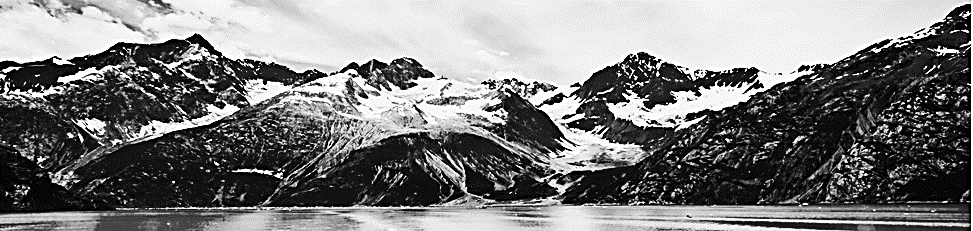 Uniformity in the News - General
Multistate Tax Commission Eyes Update For Model Laws, RegulationsMichael J. Bologna, Bloomberg Daily Tax Report, April 18, 2022. 
Tax Commission Eyes Universal Power of Attorney For State FilingMichael J. Bologna, Bloomberg Daily Tax Report, April 20, 2022. 
Tax Commission Pushes for Model Rule on Investment Partnerships Michael J. Bologna, Bloomberg Daily Tax Report, April 20, 2022. 
Multistate Group Wades Through Complex Digital Tax Policies Michael J. Bologna, Bloomberg Daily Tax Report, April 22, 2022.
MTC to Draft Model Rule on Investment Partnership IncomeAmy Hamilton, Tax Notes State, April 22, 2022.
2
Uniformity in the News - General
States Should Clarify Investment Partnership Rules, MTC SaysMaria Koklanaris, Law360 State & Local Tax, May 9, 2022.
State Tax Treatment of Partnerships? It’s All About Sourcing Michael J. Bologna, Bloomberg Daily Tax Report, May 14, 2022.
MTC Welcomes Input on Investment Partnership White Paper, Official Says Amy Hodges, Tax Notes State, May 23, 2022.
States Float Model Law on Taxing Investment PartnershipsMichael J. Bologna, Bloomberg Daily Tax Report, June 9, 2022.
MTC Draft Law Outlines Investment Partnership Tax Rules Paul Williams, Law360 State & Local Tax, June 13, 2022.
3
Uniformity in the News - General
MTC Sets Up Ongoing Review of Market-Based Sourcing Models Amy Hamilton, Tax Notes State, June 20, 2022.
The Cross-Border Tax Peaks and Valleys of Working From Anywhere(Discussing state tax on mobile and remote employees.)Sarah Shannonhouse and Eileen Sherr, Bloomberg Tax Insights & Commentary, July 7, 2022.  
States Urged to Issue Guidance on Internet Biz Tax Shield (Covering a panel at SEATA discussing guidance on P.L. 86-272.) Maria Koklanaris, Law360 State and Local Tax, July 12, 2022. 
Wayfair’s Impact Four Years Later, and What’s Still to ComeScott Peterson, Bloomberg Tax Insights & Commentary, July 13, 2022. 
State and Local Tax Policy to Watch in the 2nd Half of 2022 (Reporting on the partnership and digital products projects.)Paul Williams, Law360 State & Local Tax, Jul 18, 2022.
4
Commentary on Uniformity
Down the Rabbit Hole: Sales Taxation of Digital Business Inputs
Council On State Taxation, Karl A. Frieden, Fredrick J. "Fred" Nicely And Priya D. Nair, Tax Notes State, July 18, 2022, p. 265. 

This article advocates for more B-to-B sales tax exemptions, and it notes:

“The Multistate Tax Commission recently initiated a project, through its Uniformity Committee, to write a white paper on digital products taxation.  . . .

One of the states that the MTC has highlighted thus far both in public presentations and in its initial commentary is Washington. After reviewing the Washington model, the MTC commented: ‘Washington state is a good model among the states as to how to tax digital items given the broad definitions and clear guidance.’”

Actually, that wasn’t the MTC’s comment after reviewing the Washington model. That’s what a number of stakeholders told us in our interviews with them.
5
Commentary on Uniformity
MTC Amicus Briefs Should Stick to Uniformity Issues
Steven N.J. Wlodychak, Tax Notes State, June 13, 2022, p. 1105.

“The constitutional analysis that the MTC offered in its brief is certainly one reasonable view — and in fact the one adopted by the supreme judicial court in its opinion. But that is beside the point (and by no means am I implying that I agree). If, however, the MTC’s primary mission is to promote uniform multistate taxation in order to avoid duplicative taxation, it should not be offering up briefs that contradict its own stated goals.”
6
Commentary on Uniformity
MTC Executive Director on Amicus Briefs: ‘We’ll Stick to Helping CourtsGreg Matson, Tax Notes State, July 4, 2022, p. 81.

“During its more than 50-year history, the MTC has filed over 100 amicus briefs on behalf of states. Relatively few involved uniformity issues, as such, but all advocated for protection of the state taxing authority granted under our country’s federal system of government. In doing so, we have drawn on our many years of experience and presented relevant information, caselaw, and analysis to help courts properly construe the law — in particular the due process and dormant commerce clause doctrine as they relate to multistate income, franchise, sales, and use tax matters. This is a key facet of our mission.”
7
Imposing Federal “Uniformity”
SALT Discrimination Under the ‘Affirmative’ Commerce Clause
Maria M. Todorova, Eric S. Tresh, Fahad H. Mithavayani, Tax Notes State, July 25, 2022, p. 383. 

Speaking about federal laws addressing discrimination, and using the 4-R Act, over which there has been much litigation in federal courts (through the lifting of the Tax Injunction Act), as an example:

    “A determination of the proper “comparison class” — that is, how discrimination is measured — is a threshold issue in assessing whether a challenged tax is discriminatory under various federal statutes enacted under the commerce clause. For decades, this issue had divided courts determining discrimination under the provisions of the 4-R Act into two camps: the functional approach — that is, the comparison class includes all commercial and industrial taxpayers — and the competitive approach — that is, the comparison class includes only railroads’ competitors. The issue finally reached the Supreme Court in 2015 in CSX v. Alabama; however, the Court did not resolve the conflict and potentially created more questions.”
8
Adoption of MTC Models
New York – Revising its rule for sourcing services sold to passive investment customers “based on rules adopted by other states and the Multistate Tax Commission.” See proposed regulations, here: https://www.tax.ny.gov/pdf/bus/ct/Apportionment-all-July-2022.pdf. 
Vermont – Enacted law to assess state tax on federal centralized partnership audit assessments following the MTC model. See here: https://legislature.vermont.gov/bill/status/2022/H.738. 
New York – Issued new regulatory provisions to address the application of P.L. 86-272 to Internet-based activities largely based on the MTC model statement. See here: https://www.tax.ny.gov/pdf/bus/ct/parts-1-through-3-spring-2022.pdf. 
Michigan – Enacted law to assess state tax on federal centralized partnership audit assessments following the MTC model. See here: http://www.legislature.mi.gov/documents/2021-2022/publicact/pdf/2022-PA-0148.pdf.
9
The End
Thanks
10